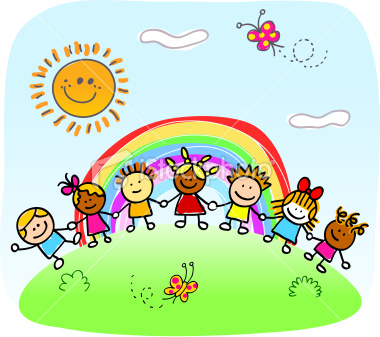 Understanding the effects of trauma in student learning and the role of the school nurse
Presented by:  Alberto Trevino, LMSW
Learning Objectives:
Learning Outcome 
Increase awareness and understanding of the effects of trauma in student learning.
Helping define the role of the school nurse

Presentation Agenda:
Four Perspectives of Trauma
Impact of Trauma on student learning
Effective Interventions – a team approach
Role of school nurse
Q & A
Video
https://youtu.be/GGE3LBVYOeE
FOUR PERSPECTIVES
1. The Student
As much as students want to focus and take in the lessons the teachers are delivering, traumatized students have great difficulty listening and focusing on their academic work.  

“I find myself staring out the window during class.  Next thing I know two weeks have passed and I have failed yet another algebra or biology test.”
“I really try to listen to what the teacher is saying.  Sometimes I can see her mouth moving but can’t hear a thing.”
“I wish they understood how hard it is.”
2. The Parent
Parents (or guardians) are faced with trying to cope with their life’s situations not knowing how to handle their child’s behavior.

“The teacher told me my six year old, Tyrone, is the terror of his first grade class.  She pinches, hits, and refused to obey her.”  “At home he wakes up with nightmares and a bed that is wet.”

“Tyrone fled with me and his sister from a father who abused us.”

“The school can help him learn if they focus on helping him feel safe.  I hope the school will listen to us.”
3.  THE TEACHER
“Every year, there a few students in my 6th grade class I just can’t reach no matter what I try.”
“Sometimes a student’s disruptive behavior keeps him sitting in the principal’s office more than at his desk.”
Other times, a student can’t focus on one thing for more than 30 seconds.  The whole year might go by without one homework assignment turned in.”
“after learning about trauma’s impact at school, these behaviors began to make sense to me.”
“Now I focus on making routines predictable and try to be more conscious of the tone of voice I used with all my students.”
“I know that for students to truly feel safe, trauma sensitive approaches must be infused throughout the entire building.”
4. THE PRINCIPAL
“We have dedicated teachers at our school, but we couldn’t make gains in academic achievements.”
“Our teachers became masters at collecting and analyzing data and planning individualized interventions to address the needs of every child.”
“We did everything we could think of to improve academic progress, but our scores were the lowest in our district.”
“we began to learn about the impacts of trauma and the importance of creating a whole-school environment where every child feels safe.”
“We started to see positive results”
What are we talking about when we say trauma?
Loss of Loved One
Homelessness
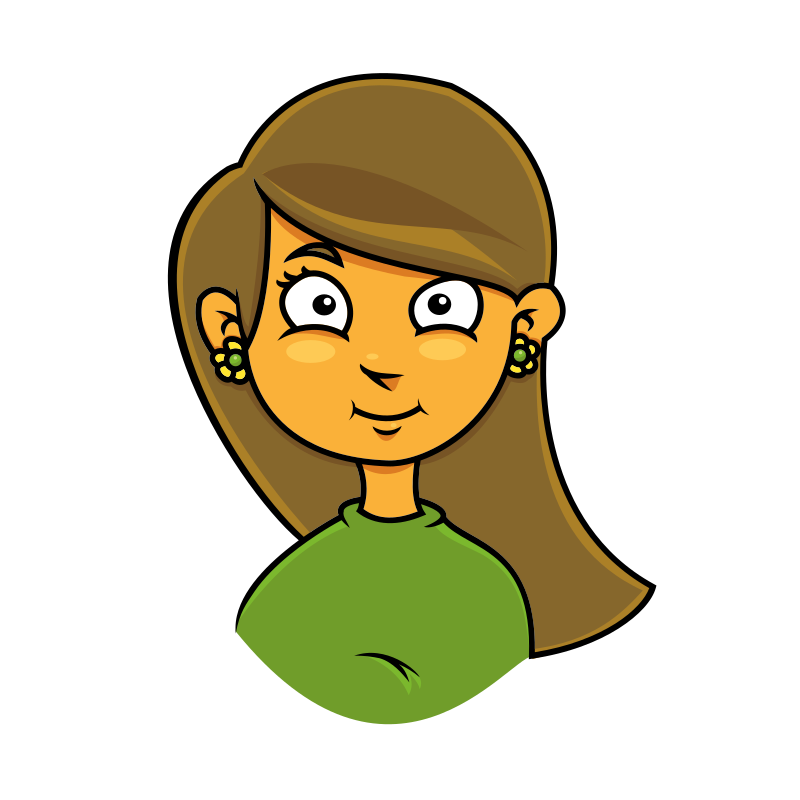 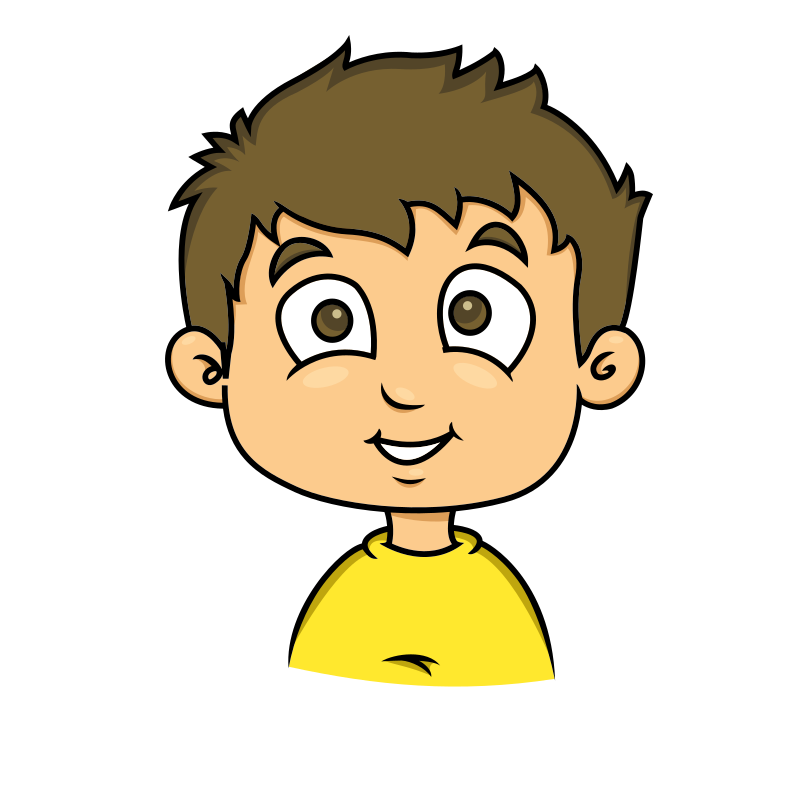 Physical Abuse
Sexual Abuse
Emotional Abuse
Relationship 
Break-up
Accident Survival
What are the impacts?
Many students have had traumatic experiences.

Traumatic experiences can impact learning, behavior and relationships at school.
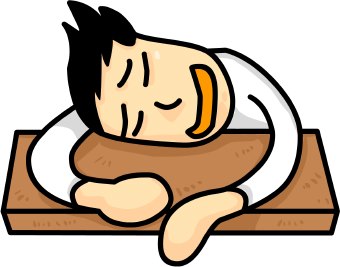 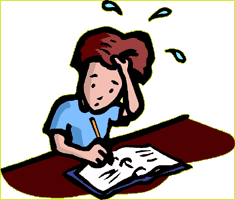 Traumatic Experiences can impact learning, behavior and relationships at school.
Recent neurobiological, epigenetics, and psychological studies have shown that traumatic experiences in childhood can diminish concentration, memory, and organizational and language abilities children need to succeed in school.  

Learning about the impacts of trauma can help keep educators from misunderstanding the reasons underlying some children’s difficulties with learning, behavior and relationships.
Child trauma and academic performance
Learning to read, write, take part in a discussion, and solve mathematical problems rests on many underlying foundations – organization, comprehension, memory, the ability to produce work, engagement in learning, and trust.  

Prerequisites for classroom achievement competency is the ability to self-regulate attention, emotions, and behavior.  

Trauma resulting from overwhelming experiences has the power to disturb a student’s developmental of these foundations for learning.
It can undermine the development of language and communication skills, thwart the establishment of a coherent sense of self, compromise the ability to attend to classroom tasks and instructions, interfere with the abiltiy to organize and remember new information, and hinder the grasping of cause-and-effect relationships – all which are necessary to process information effectively.  Trauma can also interfere with the capacity for creative play, which in one of the ways children learn how to cope with the problems of everyday life.
Childhood trauma and classroom behavior
For many traumatized children, the school setting can feel like a battle ground in which their assumptions of the world as a dangerous place sabotage their ability to remain calm and regulate their behavior in the classroom.  Unfortunately, many of these children develop behavioral coping mechanisms in an effort to feel sage and in control, yet these behaviors can frustrate educators and evoke exasperated reprisals, reactions that both strengthen their child’s expectations of confrontation and danger and reinforce a negative self-image.
Childhood trauma and classroom behavior cont.
The inability to process social cues and convey feelings appropriately,

Behavior can be highly confusing and therefore children are profoundly misunderstood,

Externalizing or internalizing traumatic experiences leads to lost learning time and strained relationships with teachers and peers.
Childhood trauma and relationships
Insecure relationships with adults outside of school can adversely affect their relationships with school personnel and with peers.  
Preoccupied with their physical and psychological safety, children who have experienced traumatic events may be distrustful of adults and/or fellow students and unsure of the security of the school setting in general. 
They may also suffer from delays in the development of age-appropriate social skills. 
They may not know how to initiate and cultivate healthy interpersonal relationships with their teachers and their peers.
Trauma-sensitive schools help children feel safe to learn.
Shared understanding among all staff
School supports all children to feel sage physically, socially, emotionally, and academically.
School addresses students needs in a holistic way.
School explicitly connects students to the school community and provides multiple opportunities to practice newly developed skills. 
School embraces teamwork and staff share responsibility for all students. 
Leadership and staff anticipate and adapt to the ever-changing needs of students.
Six elements of School Operations involved in creating a Trauma-Sensitive School
Leadership
Professional Development
Access to Resources and Services
Academic and nonacademic Strategies
Policies and protocols
Collaboration with Families
So, what would be the role of a school nurse?
Join the crisis team or SAP team in our campus or school. 
Serve as the emotional support for the child.
Serve as the advocate for the child and family. 
Work closely with the school counselor, social worker and campus administration.
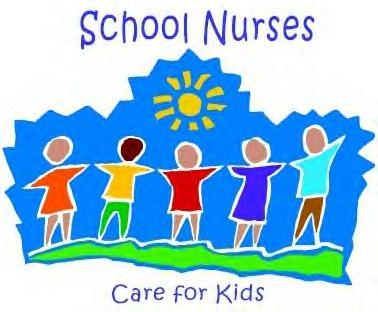 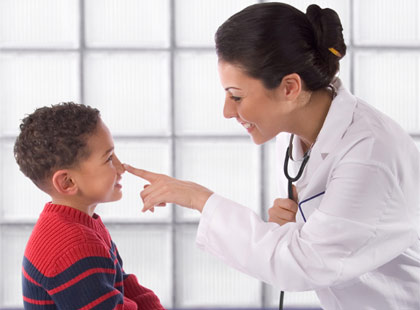 Sources:
Trauma and Learning Policy initiative
https://traumasensitiveschools.org/trauma-and-learning/
Providing Evidence Based practice to Ethnically diverse Youth: Examples from the Cognitive Behavioral Intervention for Trauma in Schools (CBITS) Program
https://www.ncbi.nlm.nih.gov/pmc/articles/PMC3695619/
QUESTIONS/COMMENTS
“Education is not in the child’s radar when he/she is struggling to survive”

Have you ever heard: “That fluffy stuff doesn’t work.”  


In fact, it is the only thing that has WORKED!
Thank you!
Contact Information:

Alberto Trevino, LMSW
CJD Social Work Interventionist/Afterschool Project Director
Santa Rosa ISD

altrevino@srtx.org 
Office:  956.636.9800 ext. 150
Cell:  956.867.4463